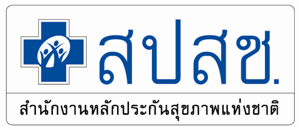 แนวทางการบริหารจัดการบริการทันตกรรมป้องกัน ในระบบหลักประกันสุขภาพ
ทพ.อรรถพร  ลิ้มปัญญาเลิศ
รองเลขาธิการสำนักงานหลักประกันสุขภาพแห่งชาติ
วันที่ ๕ สิงหาคม ๒๕๖๒
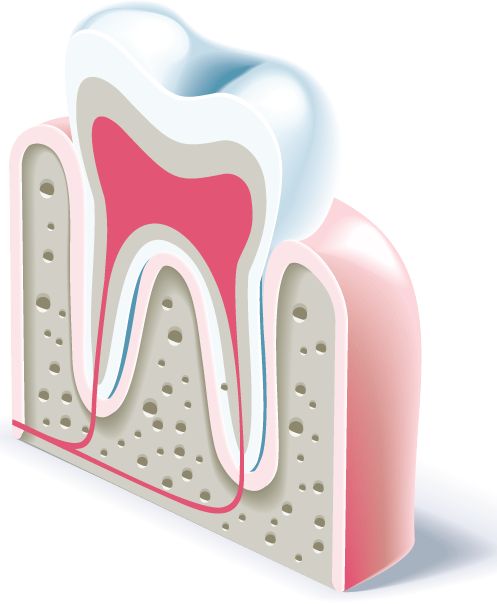 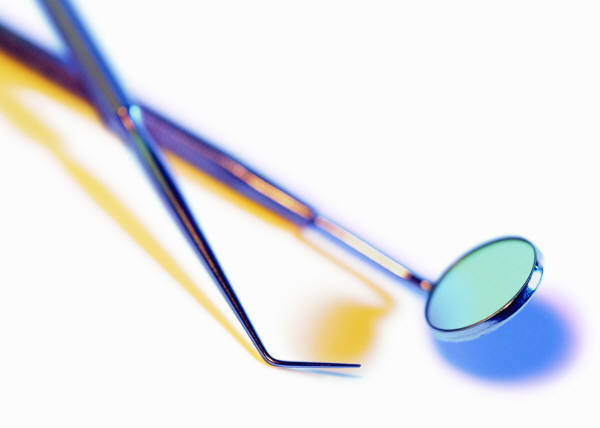 ประเด็นนำเสนอ
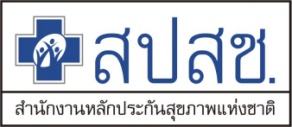 การบริหารจัดการบริการทันตกรรมป้องกัน ในระบบหลักประกันสุขภาพ ตามรายการบริการ Fee Schedule
2
ความเป็นมาและข้อสรุปการประชุม
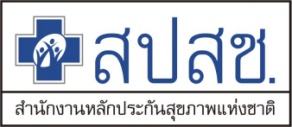 ทันตแพทยสภา เสนอการจัดตั้งกองทุนทันตกรรม ตามมติคณะกรรมการทันตแพทยสภา ครั้งที่ ๑๒/๒๕๖๑ เมื่อวันที่ ๘ พฤศจิกายน ๒๕๖๓
ข้อสรุปจาก การประชุมคณะกรรมการกำหนดแนวทางการใช้จ่ายเงินกองทุนหลักประกันสุขภาพแห่งชาติ ของหน่วยบริการสังกัดสำนักงานปลัดกระทรวงสาธารณสุข ระดับประเทศ (๗X๗) ครั้งที่ ๒/๒๕๖๒ วันพุธที่ ๒๔ เมษายน ๒๕๖๒
ประเด็น : บริการทันตกรรมในหญิงตั้งครรภ์ และเด็กอายุ ๔-๑๒ ปี 
ข้อเสนอรูปแบบการจัดบริการด้านสุขภาพช่องปาก เป็นรายการเฉพาะ(PP- Fee schedule) ปี ๒๕๖๓                              นำเสนอโดย ทพญ.ปิยะดาประเสริฐสม ผู้อำนวยการสำนักทันตสาธารณสุข กรมอนามัย





มติที่ประชุม : ๑) รับทราบข้อเสนอรายการ รูปแบบและอัตราการจ่ายค่าบริการทันตกรรมในหญิงตั้งครรภ์ และเด็ก ๔-๑๒ ตามที่เสนอ
                             ๒) มอบกองเศรษฐกิจสุขภาพฯ จัดทำคำสั่งแต่งตั้งคณะทำงานฯ โดยมีองค์ประกอบ ได้แก่ อธิบดีกรมอนามัย (ประธาน), ผู้แทน CFO  เขต, ผู้แทน กบรส., และ ผู้แทน สปสช. เพื่อจัดทำข้อเสนอประเด็นอัตราราคาจ่าย รูปแบบการจ่าย และ budget impact โดยขอให้จัดประชุมคณะทำงานฯ โดยเร็ว เพื่อให้ได้ข้อสรุปเสนอต่อคณะกรรมการฯพิจารณาในการประชุมครั้งต่อไป
ความเป็นมาและข้อสรุปการประชุม (ต่อ)
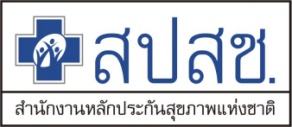 ข้อสรุปจากการประชุมคณะกรรมการฯ ๗X๗ ครั้งที่ ๓/๒๕๖๒ วันพุธที่ ๑๔ พฤษภาคม ๒๕๖๒
ประเด็น : (ร่าง) ข้อเสนอแนวทางการจ่ายค่าบริการทันตกรรมในเด็ก ๔-๑๒ ปี ปีงบประมาณ ๒๕๖๓ 	 
ข้อเสนอแนวทางการจ่ายค่าบริการด้านสุขภาพช่องปาก ในหญิงตั้งครรภ์และเด็ก ๔-๑๒ ปี ใน ๒ ทางเลือก
    นำเสนอโดย ทพญ.ปิยะดาประเสริฐสม ผู้อำนวยการสำนักทันตสาธารณสุข กรมอนามัย  ดังนี้




มติที่ประชุม :  
    ๑) รับทราบกิจกรรมบริการที่ต้องเพิ่มการเข้าถึงบริการด้านทันตกรรมป้องกันในกลุ่มหญิงตั้งครรภ์ และเด็ก ๔-๑๒ ปี ตามที่กรมอนามัยเสนอ 
    ๒) สำหรับงบปี ๒๕๖๓ เห็นชอบให้กำหนดรูปแบบการจ่ายค่าบริการเพื่อเพิ่มการเข้าถึงบริการด้านทันตกรรมป้องกันตามรายการกิจกรรมตามข้อ ๑) โดยให้เป็นการบริหารจัดการงบประมาณในระดับเขต ใน ๒ ทางเลือก ดังนี้ 
         ๒.๑) กำหนดเป็นตัวชี้วัด และบูรณาการการจ่ายไปกับงบ QOF หรือ 
         ๒.๒) กำหนดเป็นแผนงาน/โครงการบริการและเบิกจ่ายจากงบ PPA 
    ๓) มอบกรมอนามัยดำเนินการออกนิเทศติดตาม ประเมินผล เพื่อพัฒนาข้อเสนอในปีถัดไป 
    ๔) มอบ สปสช.รับข้อเสนอไปตั้งคำของบประมาณเป็นแบบรายการ Fee schedule สำหรับบริการด้านทันตกรรมในกลุ่มหญิงตั้งครรภ์ และเด็ก ๔-๑๒ ปี ในปี ๒๕๖๔
ความเป็นมาและข้อสรุปการประชุม (ต่อ)
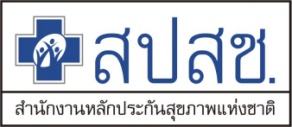 ข้อสรุปจากการประชุมคณะอนุกรรมการกำหนดหลักเกณฑ์การดำเนินงานและบริหารจัดการกองทุน ครั้งที่ ๕/๒๕๖๒ วันอังคารที่  ๑๑ มิถุนายน ๒๕๖๒ มีมติ เห็นชอบการจ่ายชดเชยค่าบริการทันตกรรมป้องกันในหญิงตั้งครรภ์และเด็กอายุ ๔-๑๒ ปี แบบ Fee Schedule ปีงบประมาณ ๒๕๖๓โดยกลุ่มหญิงตั้งครรภ์ ดำเนินการได้ตั้งแต่ ๑ ตุลาคม ๒๕๖๒ กลุ่มเด็กอายุ ๔-๑๒ ปี เริ่มดำเนินการ ๑ พฤษภาคม ๒๕๖๓

ข้อสรุปจากการประชุมคณะกรรมการฯ ๗x๗ ครั้งที่ ๔/๒๕๖๒ วันพฤหัสบดีที่ ๑๓ มิถุนายน ๒๕๖๒ 
ประเด็น : บริการทันตกรรมป้องกัน ปีงบประมาณ ๒๕๖๓ 	
ข้อเสนอรูปแบบการจัดบริการด้านสุขภาพช่องปาก เป็นรายการเฉพาะ (PP-Fee schedule) ปี ๒๕๖๓ นำเสนอโดย นพ.ดนัย ธีวันดา รองอธิบดีกรมอนามัย
มติที่ประชุม :  
            ๑) เห็นชอบในหลักการการจ่ายค่าบริการตรวจและป้องกันสุขภาพช่องปากในกลุ่มหญิงตั้งครรภ์ บริการเคลือบฟลูออไรด์ ในกลุ่มเด็กวัยเรียน (๔-๑๒ ปี) และเคลือบหลุมร่องฟัน ในกลุ่มเด็กวัยเรียน (๖-๑๒ ปี) เป็นแบบ Fee schedule ภายใต้วงเงินรวมที่ สปสช.ได้รับ โดยให้เริ่มบริการตั้งแต่ ต.ค.๒๕๖๒ กรณีหากผลงานบริการเกินกว่างบประมาณที่ตั้งไว้ สปสช.จะเสนอต่อคณะกรรมการหลักประกันสุขภาพแห่งชาติพิจารณาในการหางบประมาณเพิ่มเติม 
            ๒) มอบ สปสช.ร่วมกับ กรมอนามัย กระทรวงสาธารณสุข และผู้แทน CFO เข้าร่วมเป็นคณะทำงานฯเพื่อดำเนินการ 
                ๒.๑) วิเคราะห์ปัญหา และพัฒนาข้อเสนอมาตรการเพื่อให้หน่วยบริการบันทึกผลงานบริการผ่าน ๔๓ แฟ้มให้มากขึ้น 
                ๒.๒) สื่อสารหน่วยบริการในระบบหลักประกันสุขภาพแห่งชาติทุกสังกัดทราบและเตรียมความพร้อมเพื่อเริ่มจัดบริการได้ตั้งแต่ต้นปีงบประมาณ ๒๕๖๓
                ๒.๓) ทบทวนราคาการจ่ายที่เหมาะสมเพื่อพัฒนาเป็นข้อเสนอการจ่ายในปี ๒๕๖๔ ต่อไป 
ข้อสั่งการ : สื่อสารหน่วยบริการทุกหน่วยทราบเพื่อเตรียมความพร้อมจัดบริการทันตกรรมป้องกันในกลุ่มหญิงตั้งครรภ์ และเด็กอายุ ๔-๑๒ ปี ได้ตั้งแต่ต้นปีงบประมาณ ๒๕๖๓
ความเป็นมาและข้อสรุปการประชุม (ต่อ)
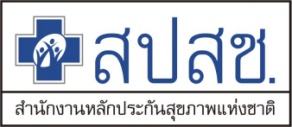 ข้อสรุปจากการประชุมคณะกรรมการหลักประกันสุขภาพแห่งชาติ ครั้งที่ ๗/๒๕๖๒ วันจันทร์ที่  ๑ กรกฎาคม ๒๕๖๒ มีมติ เห็นชอบข้อเสนอหลักเกณฑ์การดำเนินงานและการบริหารจัดการกองทุนหลักประกันสุขภาพแห่งชาติปีงบประมาณ ๒๕๖๓ ตามที่เสนอ โดยมีรายละเอียดตาม(ร่าง)ประกาศคณะกรรมการหลักประกันสุขภาพแห่งชาติ เรื่องหลักเกณฑ์การดำเนินงานและการบริหารจัดการกองทุนหลักประกันสุขภาพแห่งชาติสำหรับผู้มีสิทธิหลักประกันสุขภาพแห่งชาติ ปีงบประมาณ ๒๕๖๓ 
ปรับการจ่ายชดเชยแบบ Fee Schedule สำหรับบริการทันตกรรมป้องกัน ๓ รายการ ดังนี้
รายการบริการตรวจสุขภาพช่องปาก ขัดและทำความสะอาดฟัน ในหญิงตั้งครรภ์
รายการบริการเคลือบฟลูออไรด์ ในเด็กอายุ ๔-๑๒ ปี)
รายการบริการเคลือบหลุมร่องฟันถาวร ในเด็กอายุ ๖-๑๒ ปี)
บริการตรวจและป้องกันสุขภาพช่องปากในหญิงตั้งครรภ์ และเพิ่มรายการบริการเคลือบฟลูออไรด์(เด็กอายุ ๔-๑๒ ปี) และบริการเคลือบหลุมร่องฟัน(เด็กอายุ (๖-๑๒)
ประกาศคณะกรรมการหลักประกันสุขภาพแห่งชาติ เรื่อง หลักเกณฑ์การดำเนินงานและการบริหารจัดการกองทุนหลักประกันสุขภาพแห่งชาติ สำหรับผู้มีสิทธิหลักประกันสุขภาพแห่งชาติ ปีงบประมาณ ๒๕๖๓  ส่วนที่ ๔  บริการสร้างเสริมสุขภาพและป้องกันโรค  : ข้อ ๔๔.๑ การปรับการจ่ายชดเชยแบบ Fee schedule โดยแยกรายการบริการตรวจและป้องกันสุขภาพช่องปากในหญิงตั้งครรภ์ และเพิ่มรายการบริการเคลือบฟลูออไรด์(เด็กอายุ ๔-๑๒ ปี) และบริการเคลือบหลุมร่องฟัน(เด็กอายุ (๖-๑๒) (รายการใหม่ ปี ๒๕๖๓)
7
ค่าบริการสร้างเสริมสุขภาพและป้องกันโรคจ่ายตามรายการบริการ (Fee schedule)
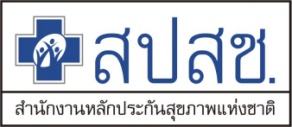 การจ่ายบริการสร้างเสริมสุขภาพและป้องกันโรคเพื่อต้องการเร่งรัดการเข้าถึงบริการ เบิกจ่ายค่าใช้จ่ายจาก สปสช.ส่วนกลางตามรายการบริการ (Fee schedule)  สำหรับหญิงตั้งครรภ์และเด็ก  จำนวน ๓ รายการ ดังนี้ 
บริการทันตกรรมป้องกันในหญิงตั้งครรภ์ (การตรวจสุขภาพช่องปาก  การขัดและทำความสะอาดฟัน) 
บริการทันตกรรมป้องกันในเด็กวัยเรียน
 ๒.๑ บริการเคลือบฟลูออไรด์ ในเด็กอายุ ๔ - ๑๒ ปี
 ๒.๒ บริการเคลือบหลุมร่องฟันถาวร ในเด็กอายุ ๖ - ๑๒ ปี
การบริหารงบค่าบริการ :
บริการตรวจและป้องกันสุขภาพช่องปาก
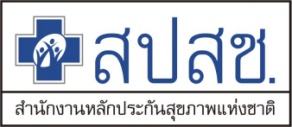 วัตถุประสงค์
            ๑. เพื่อให้หญิงตั้งครรภ์ คนไทย ทุกสิทธิ ที่มารับบริการฝากครรภ์ในช่วง ๖ เดือน(สองไตรมาสแรก)ได้รับการตรวจสุขภาพช่องปาก ได้รับคำแนะนำการ  ดูแลอนามัยช่องปากที่เหมาะสม และได้รับการขัดทำความสะอาดฟัน
          ๒. เพื่อให้เด็กไทยกลุ่มอายุ ๔-๑๒ ปี ทุกสิทธิ เข้าถึงบริการด้านสุขภาพช่องปาก
รูปแบบระบบบริการ
        ๑. ใช้รูปแบบการจ่ายแบบ fee schedule 
         ๒. เริ่มดำเนินการในปีงบประมาณ ๒๕๖๓ (ตั้งแต่ ๑ ตค. ๒๕๖๒ เป็นต้นไป)
         ๓. หน่วยบริการที่ให้บริการและมีสิทธิรับค่าใช้จ่าย 
	   - หน่วยบริการในระบบหลักประกันสุขภาพแห่งชาติ ได้แก่ หน่วยบริการปฐมภูมิ หน่วยบริการประจำ หน่วยบริการรับส่งต่อ และหน่วยบริการร่วม
            ให้บริการด้านทันตกรรม
         ๔. หน่วยบริการสามารถให้บริการตรวจและป้องกันสุขภาพช่องปาก ทุกสิทธิการรักษา โดยไม่ต้องผ่านระบบส่งต่อ และต้องไม่เรียกเก็บค่าใช้จ่ายเพิ่มเติม
            ถึงแม้ผู้รับบริการไม่ได้ลงทะเบียนสิทธิกับหน่วยบริการหรือเครือข่ายนั้น
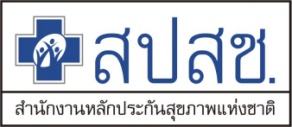 รายการค่าบริการตรวจและป้องกันสุขภาพช่องปาก ปี  ๒๕๖๓ Fee schedule
10
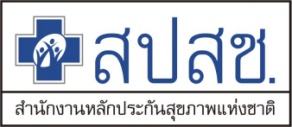 ค่าบริการตรวจและป้องกันสุขภาพช่องปาก ในหญิงตั้งครรภ์
เป้าหมาย  : หญิงตั้งครรภ์ได้รับบริการตรวจและป้องกันสุขภาพช่องปาก ๑๐๐%
อัตราค่าบริการ : เหมาจ่ายในอัตรา ๕๐๐ บาทต่อหนึ่งการตั้งครรภ์
กิจกรรมสำคัญ : ๑. บริการตรวจสุขภาพช่องปาก 
		   ๒. บริการฝึกทักษะแปรงฟันแบบลงมือปฏิบัติ  (จารุวัฒน์ แก้ไข)                          ๓. ขูดหินน้ำลาย (scaling) หรือขัดฟัน (oral prophylaxis)
                หญิงตั้งครรภ์ต้องได้รับบริการตรวจสุขภาพช่องปากในการมารับบริการ ANC ครั้งแรก  สำหรับบริการฝึกทักษะแปรงฟัน          
    แบบลงมือปฏิบัติ และขูดหินน้ำลายหรือขัดฟัน หน่วยบริการสามารถให้บริการภายในช่วงอายุตั้งครรภ์
การส่งข้อมูลเพื่อขอรับการชดเชย : หน่วยบริการบันทึกข้อมูลผ่านระบบ e claim ของ สปสช. กรณีบริการเกิดขึ้นที่ รพสต. ให้มาคีย์ข้อมูลที่ CUP  โดย สปสช. จะจ่ายชดเชยให้แก่ CUP เท่านั้น  ( CUP บริหารจัดการ/จัดสรรให้ลูกข่าย)
Next step : สปสช. รับสมัคร รพ.ประกันสังคม และคลินิกเอกชน เป็นหน่วยร่วมให้บริการ PP ทันตกรรม
07/08/62
11
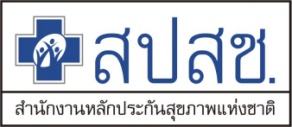 ค่าบริการตรวจและป้องกันสุขภาพช่องปาก ในเด็กอายุ ๔ – ๑๒ ปี
เป้าหมาย  : - การเคลือบ/ทาฟลูออไรด์เฉพาะที่ ในเด็กวัยเรียน (๔-๑๒ ปี) ในเด็กกลุ่มเสี่ยง ร้อยละ ๕๐ 
                    - การเคลือบหลุมร่องฟันในเด็กวัยเรียน (๖-๑๒ ปี) ในฟันกรามถาวรที่มีหลุมร่องฟันลึก ร้อยละ ๕๐ 
อัตราค่าบริการ :  - การเคลือบ/ทาฟลูออไรด์เฉพาะที่ ในเด็กวัยเรียน (๔-๑๒ ปี) ในเด็กกลุ่มเสี่ยง ๑๐๐ บาท/ครั้ง
                           - การเคลือบหลุมร่องฟันในเด็กวัยเรียน (๖-๑๒ ปี) ในฟันกรามถาวรที่มีหลุมร่องฟันลึก                            ๒๕๐ บาท/ซี่ (ไม่เกิน ๔ ซี่/ปี)
การส่งข้อมูลเพื่อขอรับการชดเชย : หน่วยบริการบันทึกข้อมูลผ่านระบบ ๔๓ แฟ้ม  โดยส่งข้อมูล แฟ้ม 1 PERSON, แฟ้ม 14 SERVICE, แฟ้ม 17 PROCEDURE_OPD และแฟ้ม CHARGE_OPD (จารุวัฒน์ แก้ไข) ทุกเดือน สปสช.ประมวลผลการจ่ายที่ระบบ e claim

	สำหรับหน่วยบริการปฐมภูมิ ในเครือข่ายหน่วยบริการประจำ จ่ายชดเชยผ่านหน่วยบริการประจำ
07/08/62
http://www.nhso.go.th
12
โปรแกรมการบันทึกข้อมูลการจ่ายการชดเชยค่าบริการตรวจและป้องกันสุขภาพช่องปาก
13
ระบบประมวลผลจ่ายที่ e-Claim
E-Claim Seamless
E-Claim
OP/PP
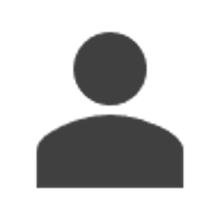 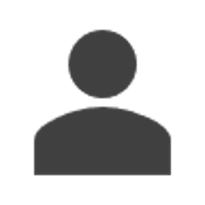 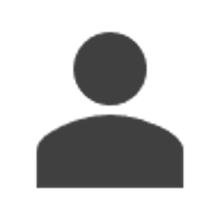 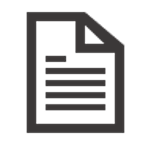 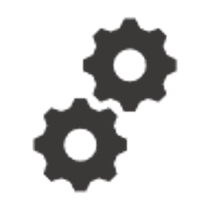 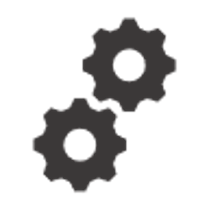 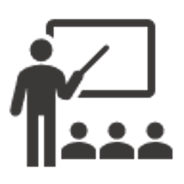 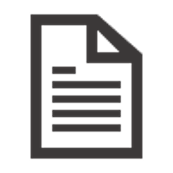 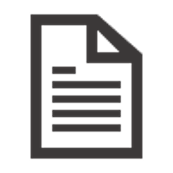 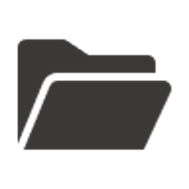 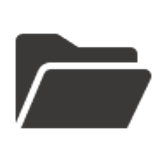 ส่งข้อมูล
แก้ไขข้อมูล C,Deny
อุทธรณ์ข้อมูล
รับ Statement การจ่าย
รับ Statement การจ่าย
รายงานผลเบื้องต้น 
รายวัน
ส่งข้อมูล
แก้ไขข้อมูล (Data correct)
รายงานผลจ่าย
 รายเดือน
ไฟล์ขอเบิก
e-Claim
ไฟล์ขอเบิก
43 แฟ้ม
รายงานผลจ่าย
 จ/พ/ศ
ประมวลผลจ่าย
รายเดือน
ตรวจสอบชดเชย
ตามรอบ
ประมวลผลจ่าย
รายเดือน
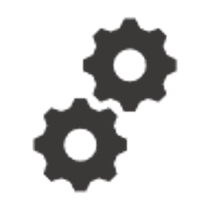 SAP
ประมวลผล
ราย 2 เดือน
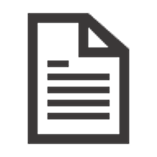 รายงานผลจ่ายรายเดือน
การบริหารจัดระบบบริการตรวจและป้องกันสุขภาพช่องปากในระบบหลักประกันสุขภาพ 
(Fee Schedule)
15
สวัสดี